ВИКОРИСТАННЯ ВУГЛЕВОДНІВ
ЗАСТОСУВАННЯ АЛКАНІВ
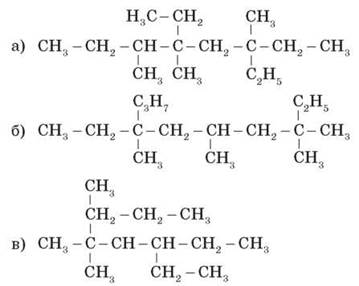 ЗАСТОСУВАННЯ АЛКАНІВ
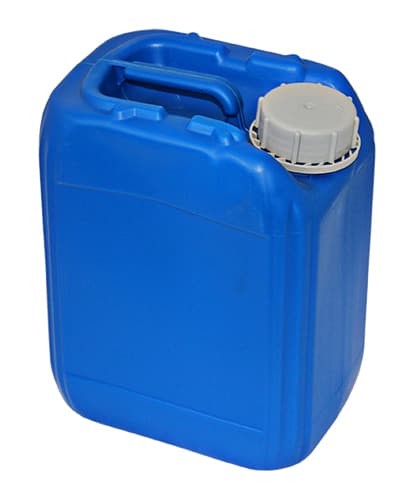 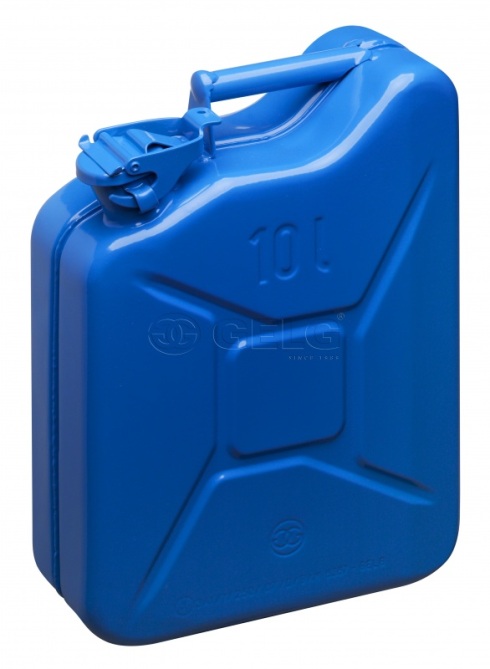 ЗАСТОСУВАННЯ АЛКАНІВ
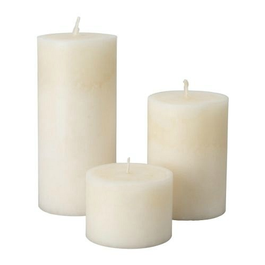 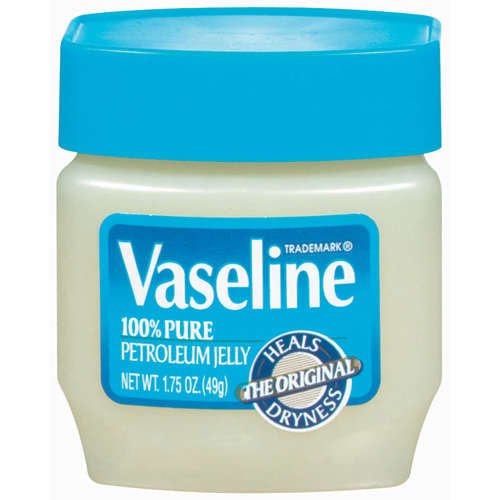 ЗАСТОСУВАННЯ АЛКАНІВ
ЗАСТОСУВАННЯ АЛКАНІВ
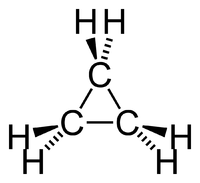 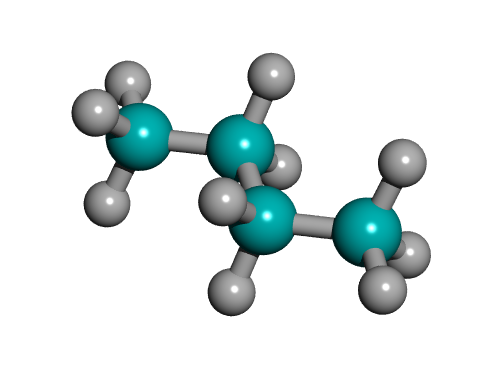 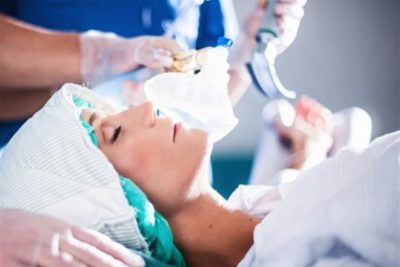 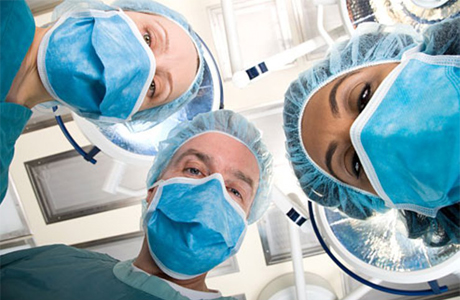 ЗАСТОСУВАННЯ АЛКАНІВ
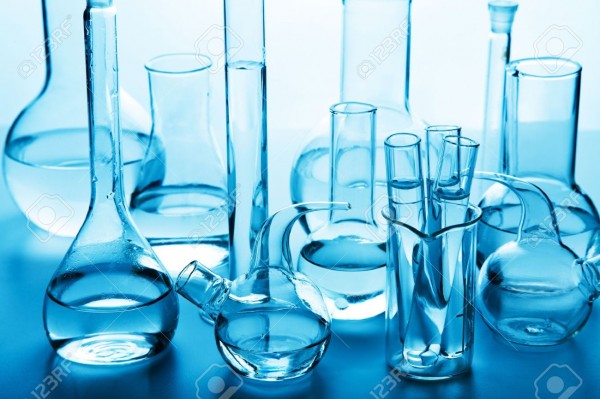 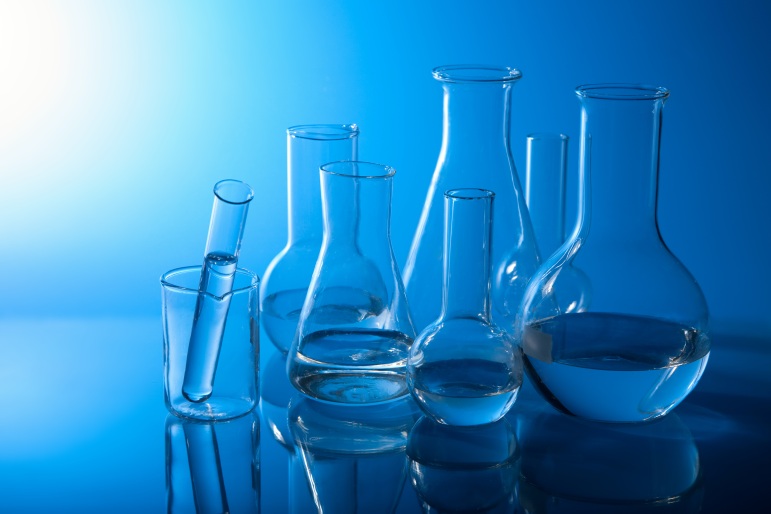 ЗАСТОСУВАННЯ АЛКЕНІВ
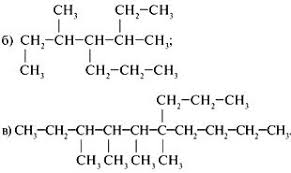 ЗАСТОСУВАННЯ АЛКЕНІВ
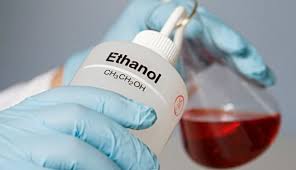 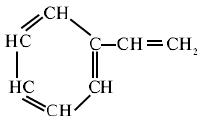 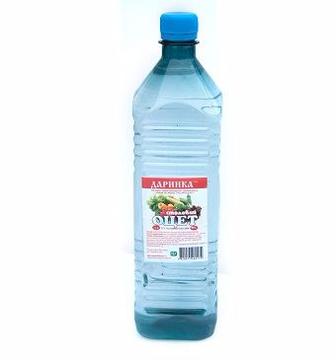 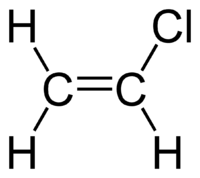 ЗАСТОСУВАННЯ АЛКЕНІВ
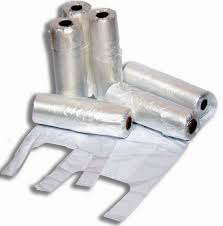 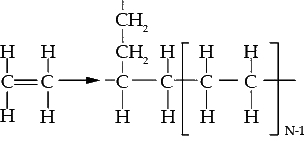 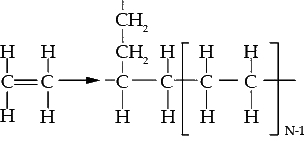 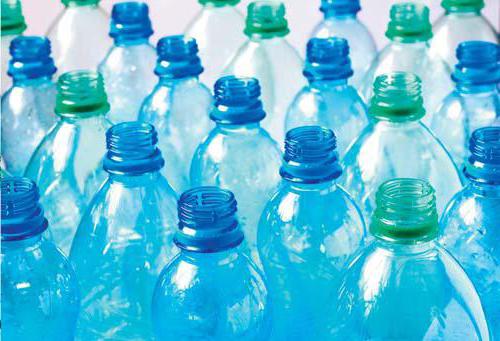 ЗАСТОСУВАННЯ АЛКЕНІВ
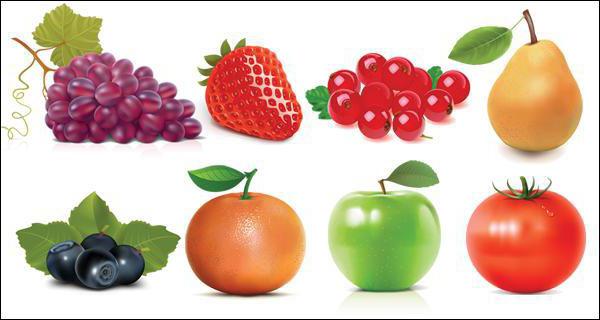 ЗАСТОСУВАННЯ АЛКЕНІВ
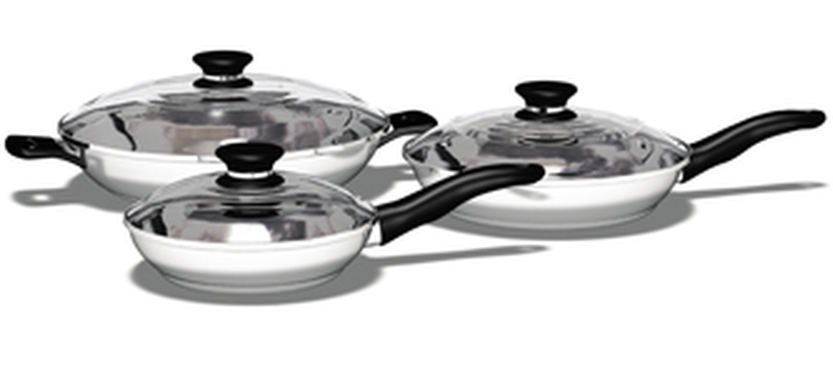 ЗАСТОСУВАННЯ АЛКІНІВ
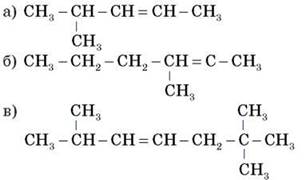 ЗАСТОСУВАННЯ АЛКІНІВ
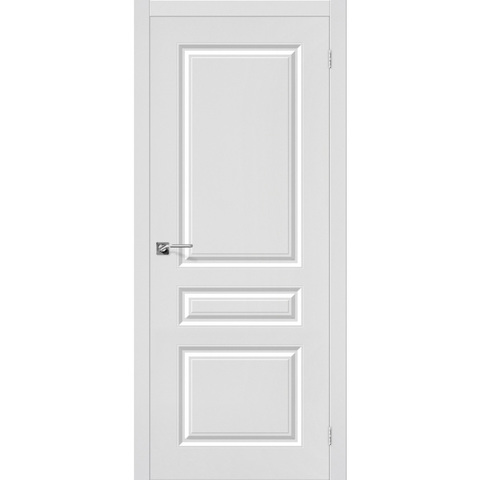 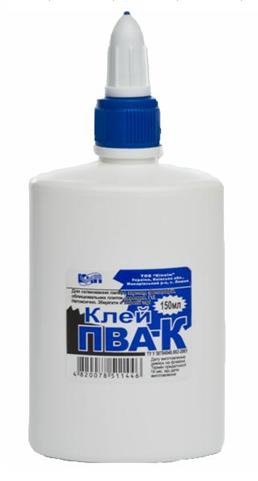 ЗАСТОСУВАННЯ АЛКІНІВ
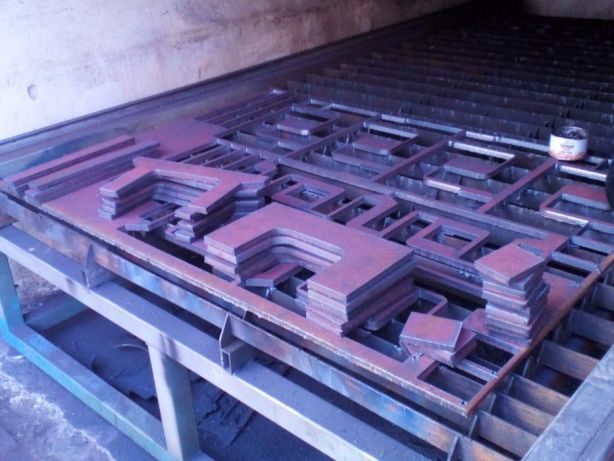 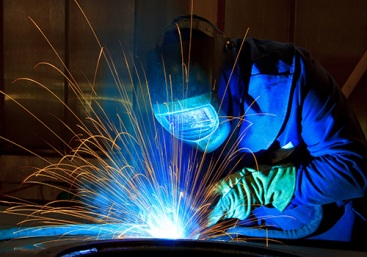 ДЯКУЮ ЗА УВАГУ